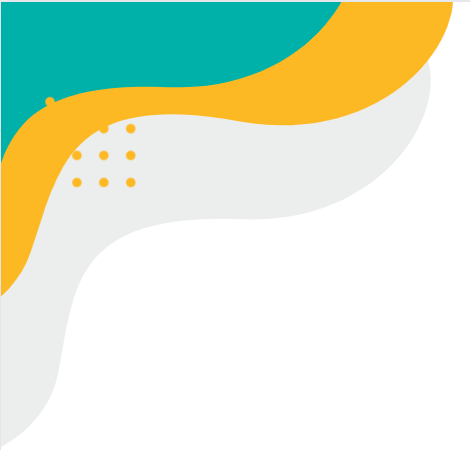 INNOVATION PITCH COMPETITION
CHESS SYMPOSIUM 2023
Empowering Youth, Unlocking the Future
Pitch deck to include below aspects as a minimum: :
Abstract
Problem Statement
Target Market / Consumer
Methodology 
Key Highlights
Conclusion
Reference

Maximum 1 page of pitch deck per submission.
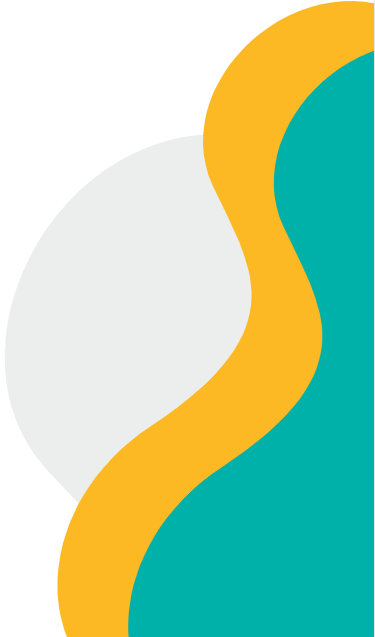 Open